Quoi de neuf en Chirurgie
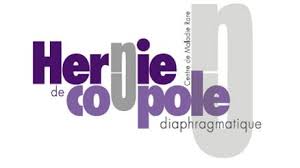 Dr. Nicoleta Panait
CRMR APHM
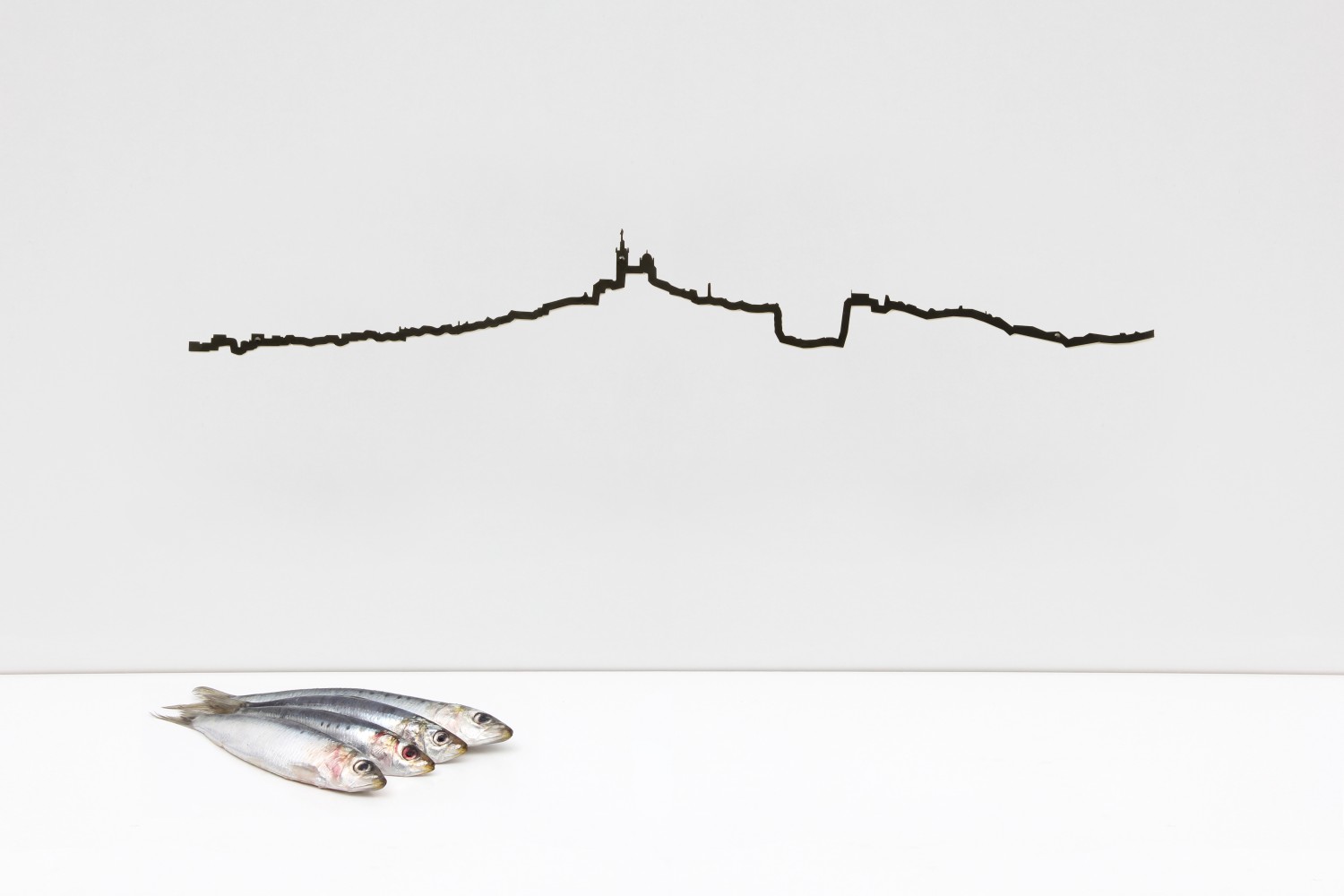 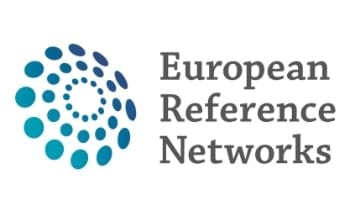 Journée Nationale HCD 12/06/2023
[Speaker Notes: Avant que la pandémie nous oblige faire du télétravail et visio-conférences, nous avons pu se rencontrer et échanger lors de]
Open vs mini-invasive surgery
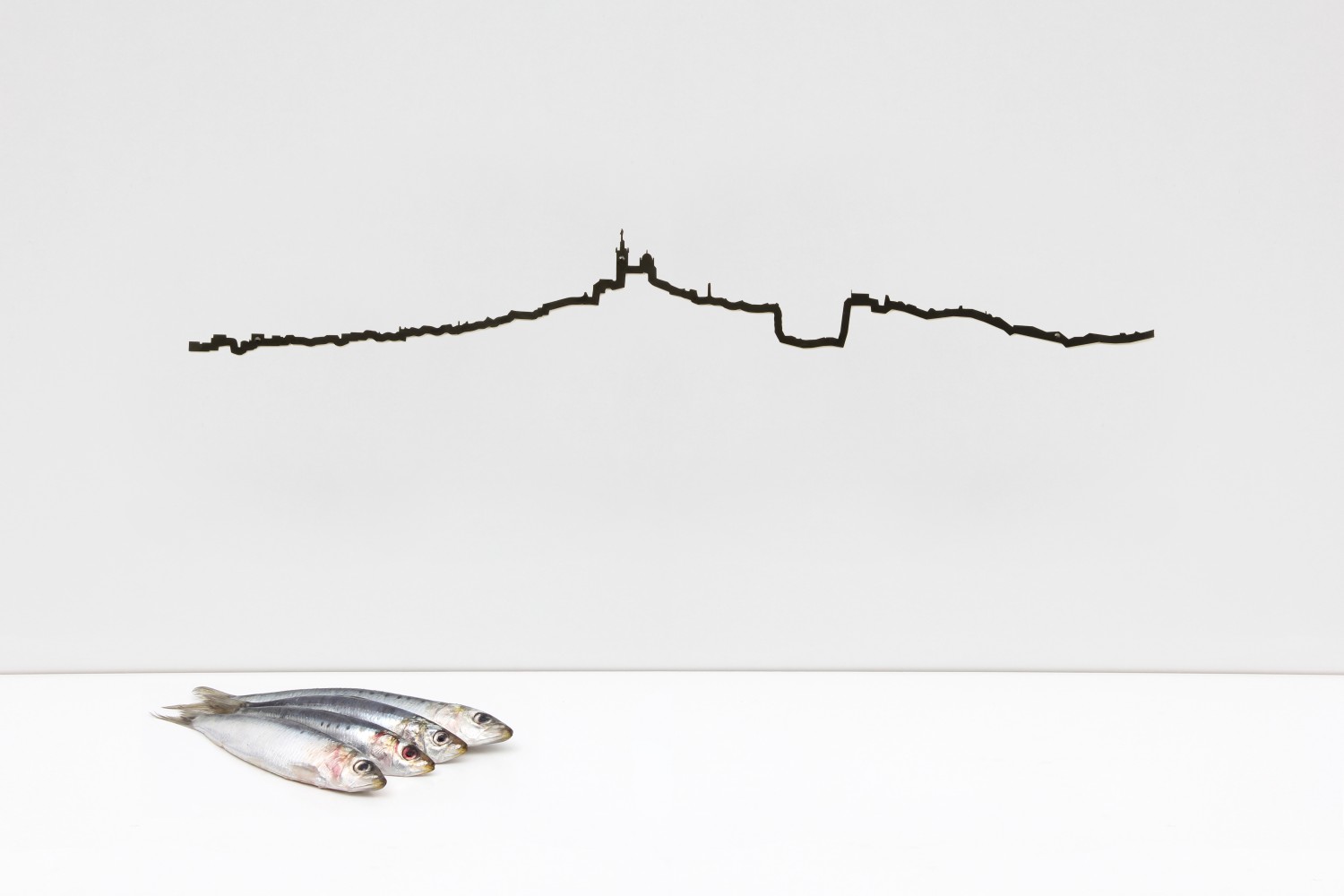 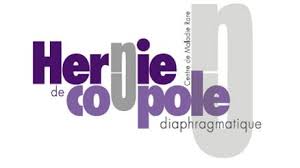 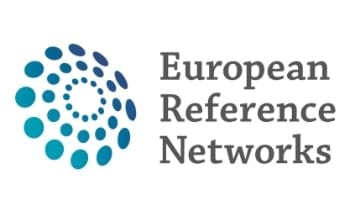 Journée Nationale HCD 12/06/2023
[Speaker Notes: Avant que la pandémie nous oblige faire du télétravail et visio-conférences, nous avons pu se rencontrer et échanger lors de]
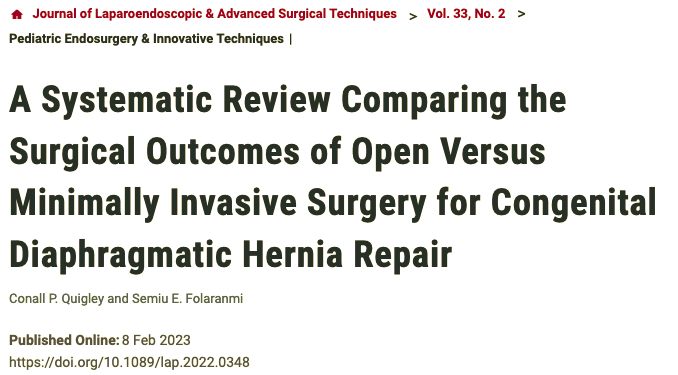 Objectif :  revue littérature (32 articles) comparant chirurgie ouverte vs mini-invasive (MIS) pour réparation HCD
Résultats : 
Plus de récidive en MIS (8.6% versus 1.6%)
Durée hospitalisation plus courte MIS (19.6 js versus 33.6 jours)
Taux mortalité plus faible MIS (4.6% v 16.6%)
Plus de réparation par patch en ouvert (19.6% v 55.4%)
Moins d’utilisation d’ECMO postop (MIS 3.7% v 12.3%)
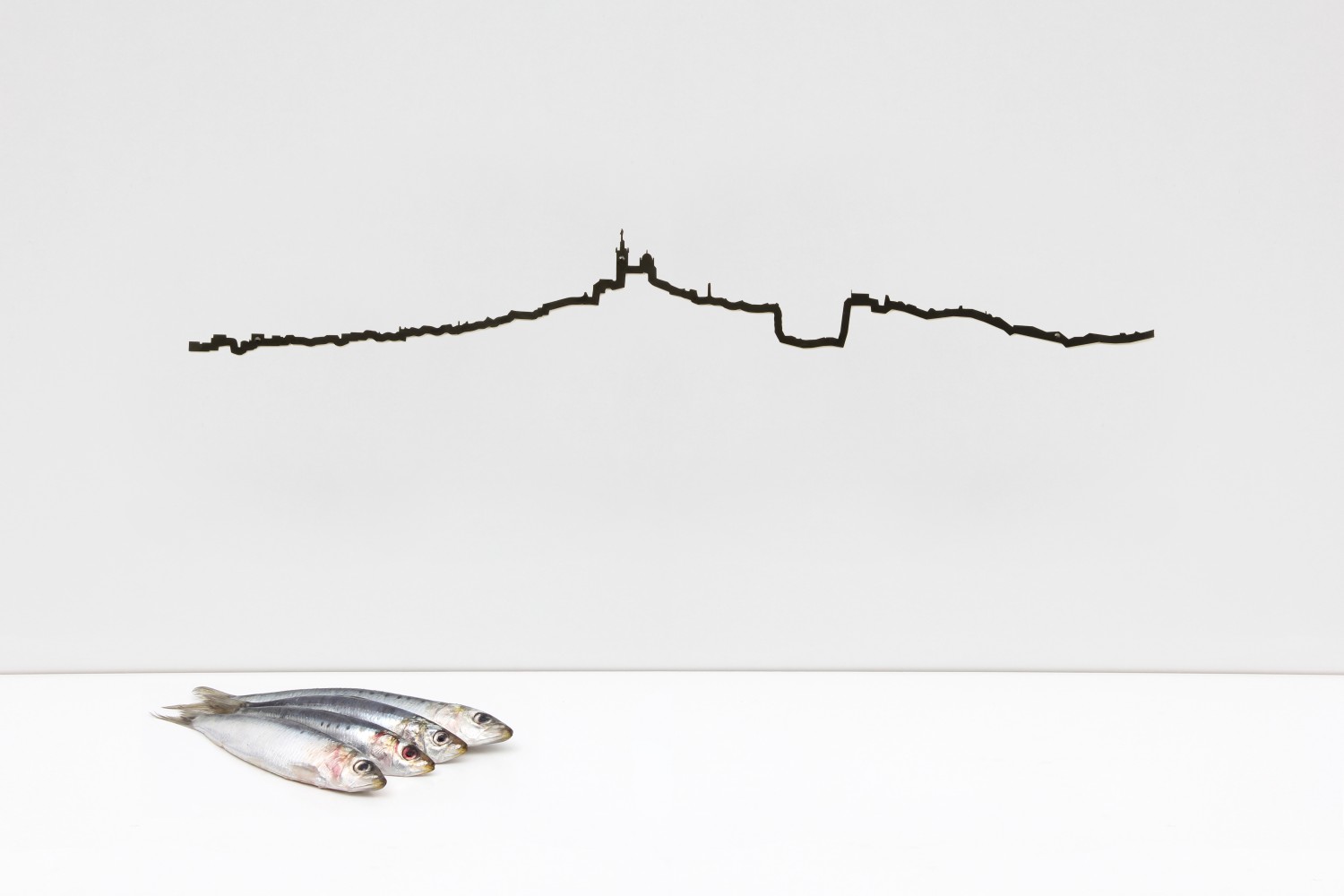 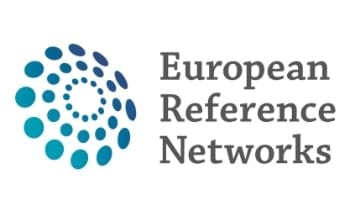 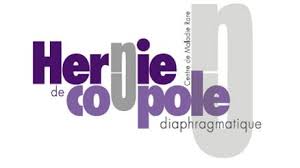 Journée Nationale HCD 12/06/2023
[Speaker Notes: Avant que la pandémie nous oblige faire du télétravail et visio-conférences, nous avons pu se rencontrer et échanger lors de]
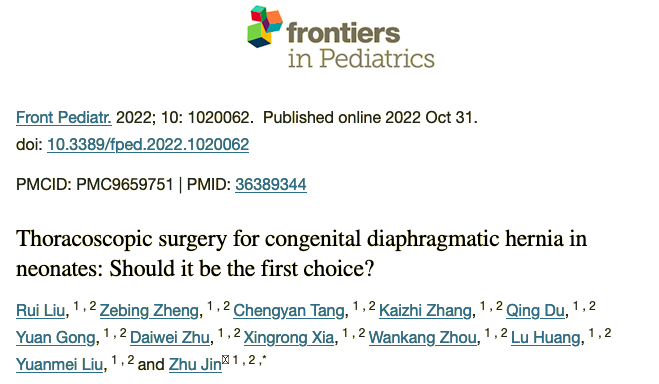 Objectif :  comparaison en terme d’efficacité clinique et de sureté chirurgie ouverte vs coelio
Etude rétrospective de 2013 à 2021
Résultats : 
50 patients (37 thoracoscopie et 13 chirurgie ouverte)
Thoracoscopie : durée hospitalisation plus courte, ventilation post-op plus courte, réalimentation précoce
Pas de différence significative en terme de récurrence de la hernie
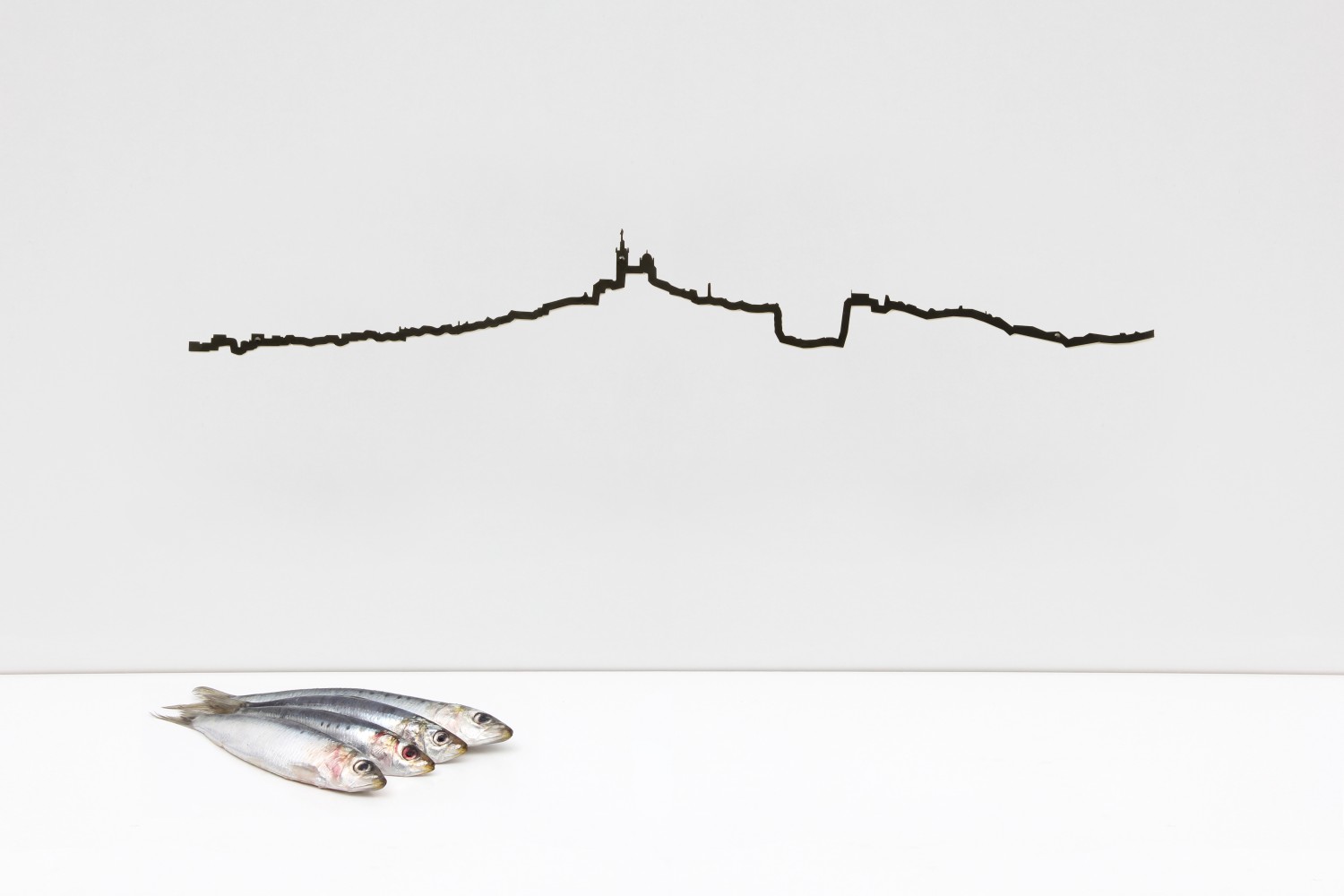 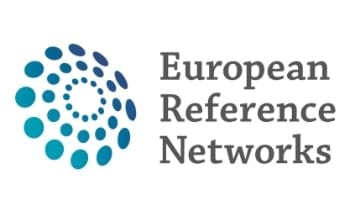 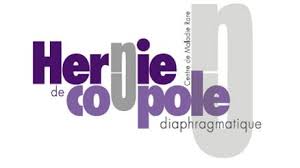 Journée Nationale HCD 12/06/2023
[Speaker Notes: Avant que la pandémie nous oblige faire du télétravail et visio-conférences, nous avons pu se rencontrer et échanger lors de]
Techniques fermetures en  thoracoscopie
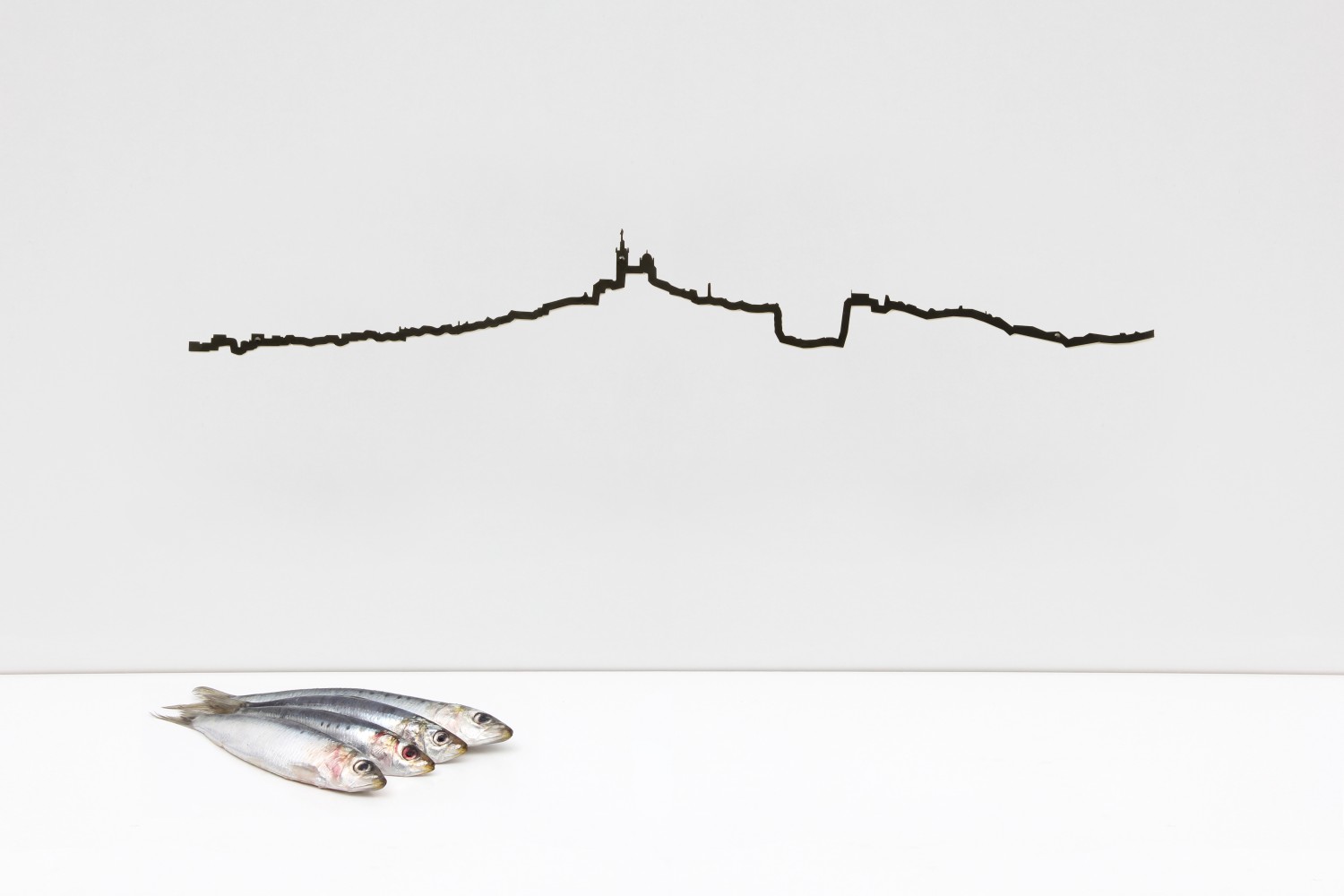 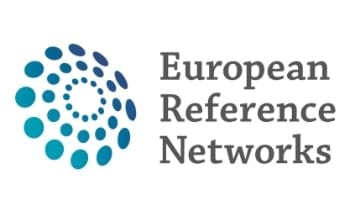 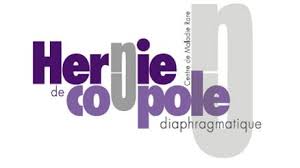 Journée Nationale HCD 12/06/2023
[Speaker Notes: Avant que la pandémie nous oblige faire du télétravail et visio-conférences, nous avons pu se rencontrer et échanger lors de]
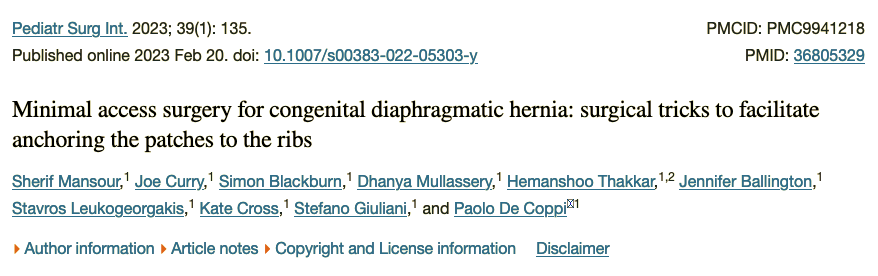 Objectif :  présenter technique ancrage patch autour des côte en thoracoscopie en utilisant EndoClose
Résultats : 
58 patients entre 2009 et 2021 (48 HCD gauche)
34 réparation avec patch
Durée chirurgie avec patch : 100-343 min (médiane 197)
1 seule récidive
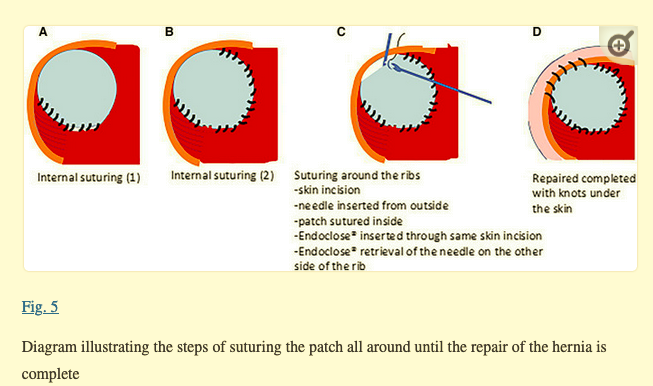 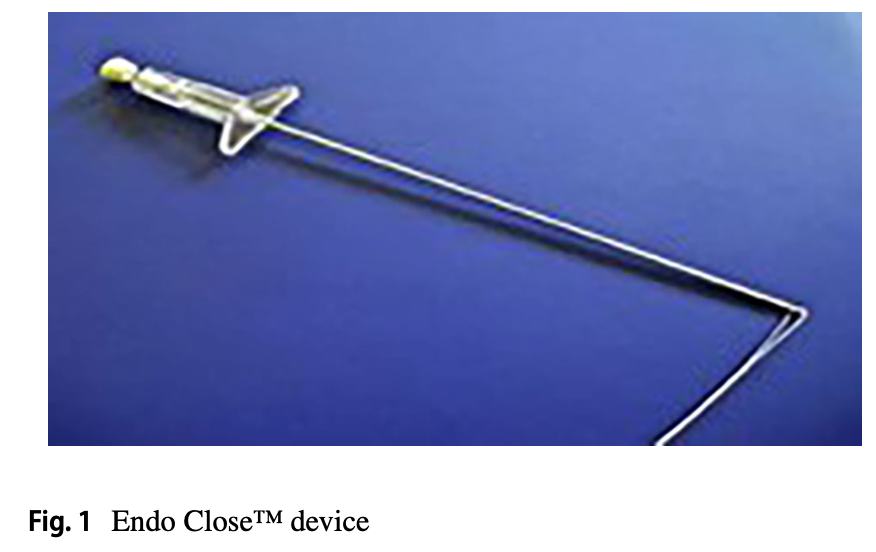 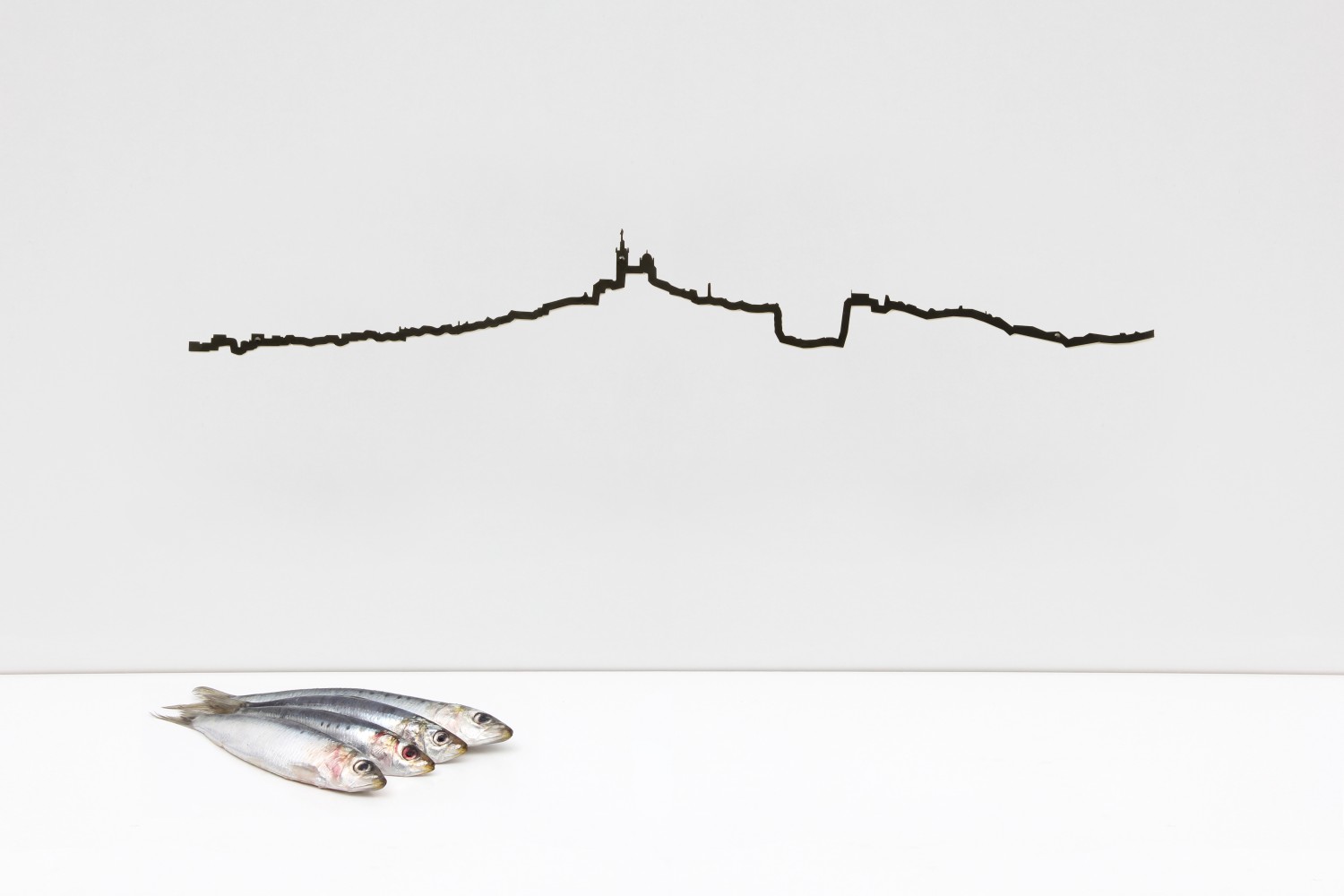 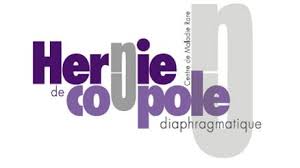 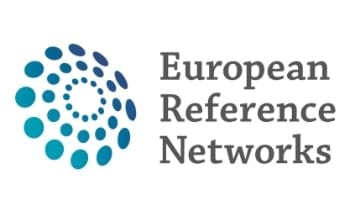 Journée Nationale HCD 12/06/2023
[Speaker Notes: Avant que la pandémie nous oblige faire du télétravail et visio-conférences, nous avons pu se rencontrer et échanger lors de]
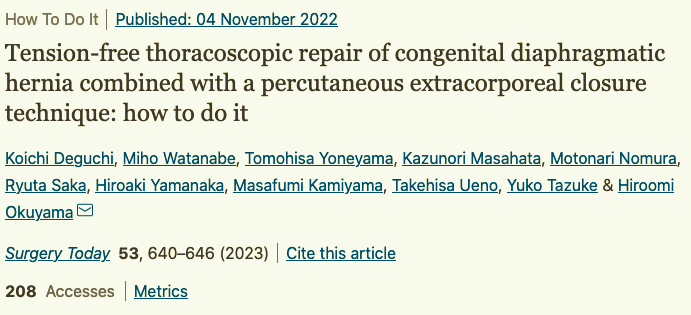 Objectif : évaluation méthode fermeture sans tension en thoracoscopie 
Résultats : 	
Chirurgie sur 8 patients
1 patient avec récidive
Conclusion : fermeture sans tension avec points extra-corporel pourrait réduire la difficulté de suture et le risque de récidive
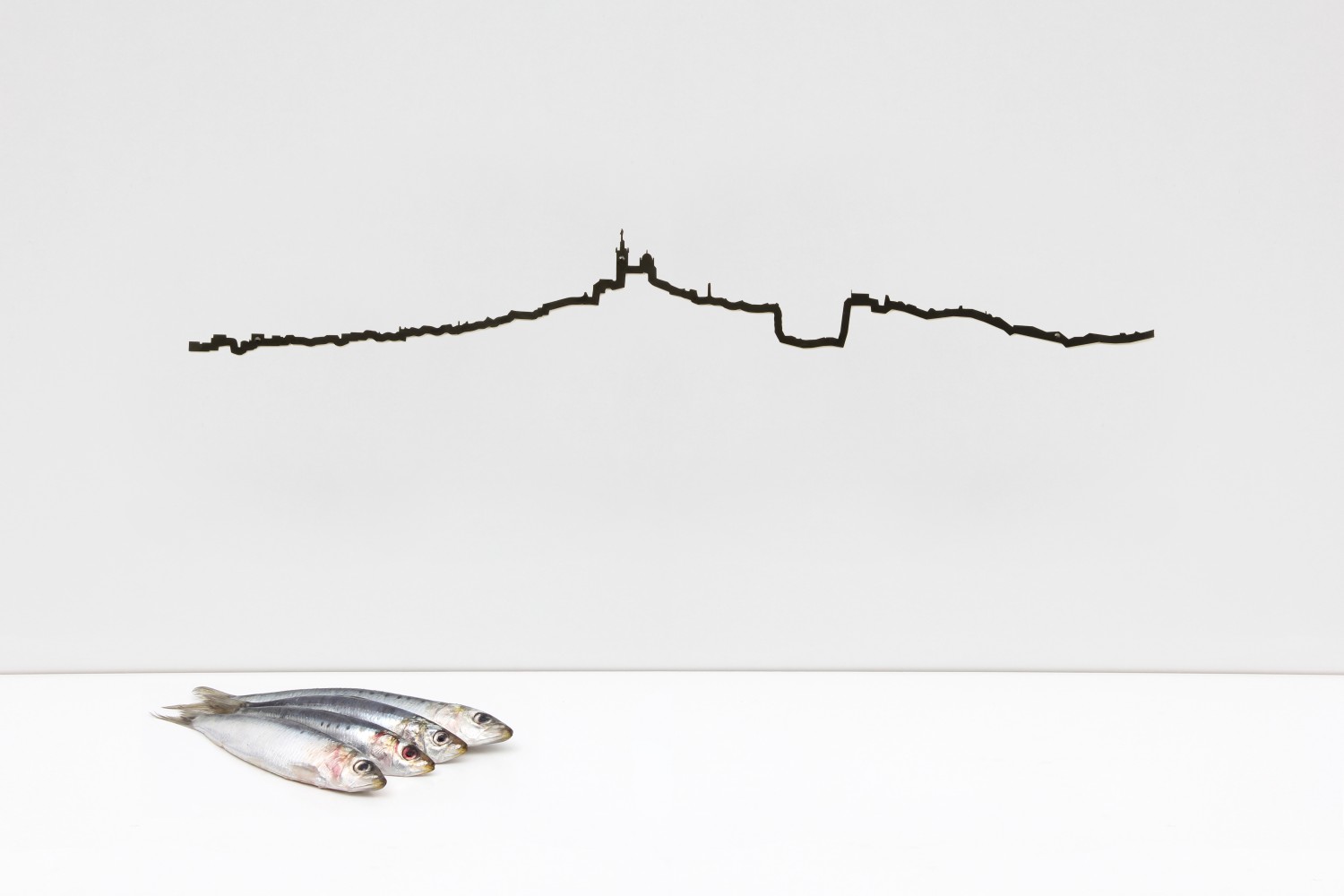 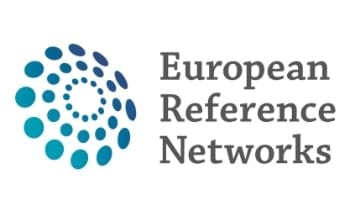 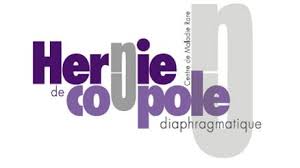 Journée Nationale HCD 12/06/2023
[Speaker Notes: Avant que la pandémie nous oblige faire du télétravail et visio-conférences, nous avons pu se rencontrer et échanger lors de]
Fermeture avec plaque
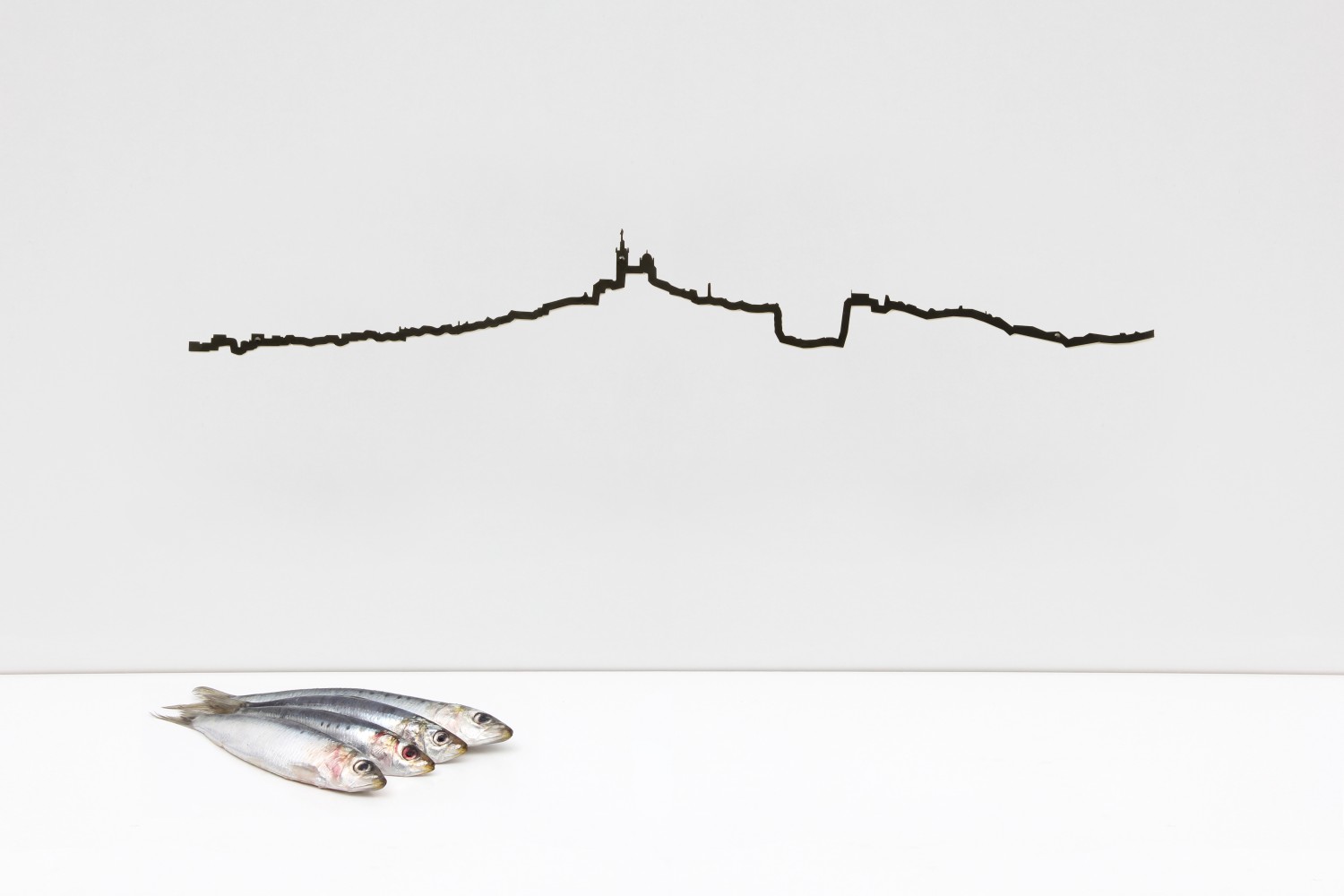 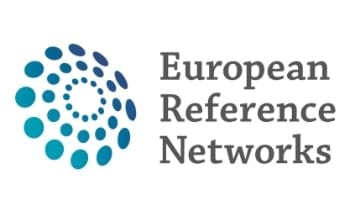 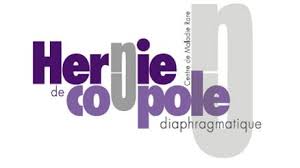 Journée Nationale HCD 12/06/2023
[Speaker Notes: Avant que la pandémie nous oblige faire du télétravail et visio-conférences, nous avons pu se rencontrer et échanger lors de]
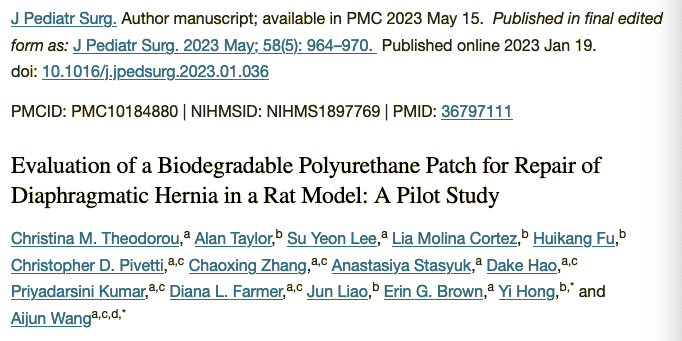 Objectif :  comparaison patch en polyuréthane biodégradable (propriétés mécaniques similaires au muscle diaphragmatique) et Gore-tex non biodégradable chez des rats
Résultats : 
Pas de récidive de hernie dans les 2 groupes
Pas de différence entre les deux types de membrane
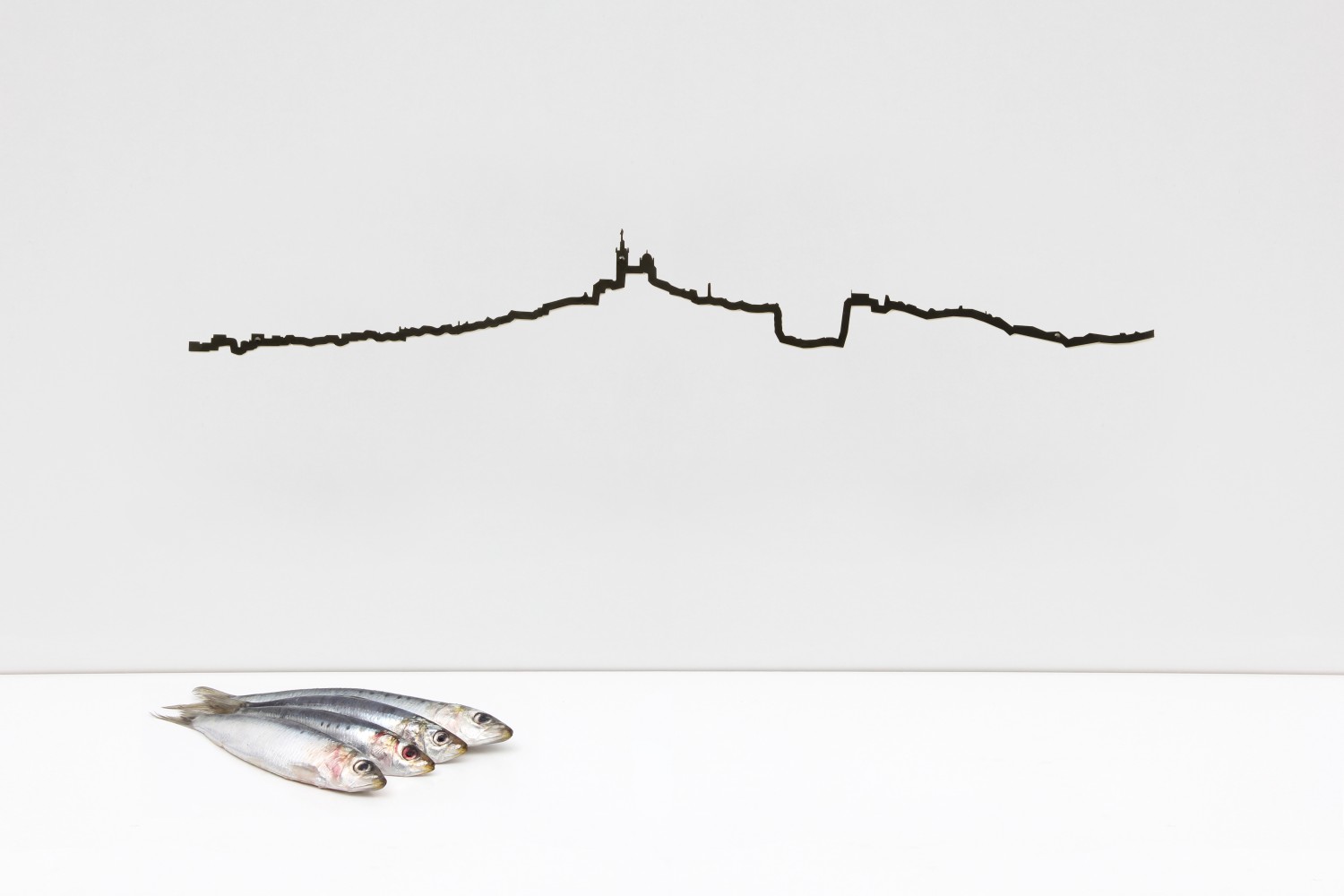 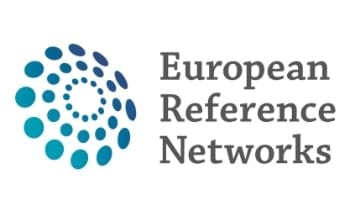 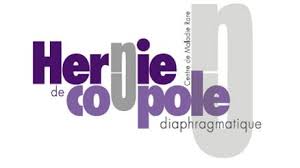 Journée Nationale HCD 12/06/2023
[Speaker Notes: Avant que la pandémie nous oblige faire du télétravail et visio-conférences, nous avons pu se rencontrer et échanger lors de]
Robot
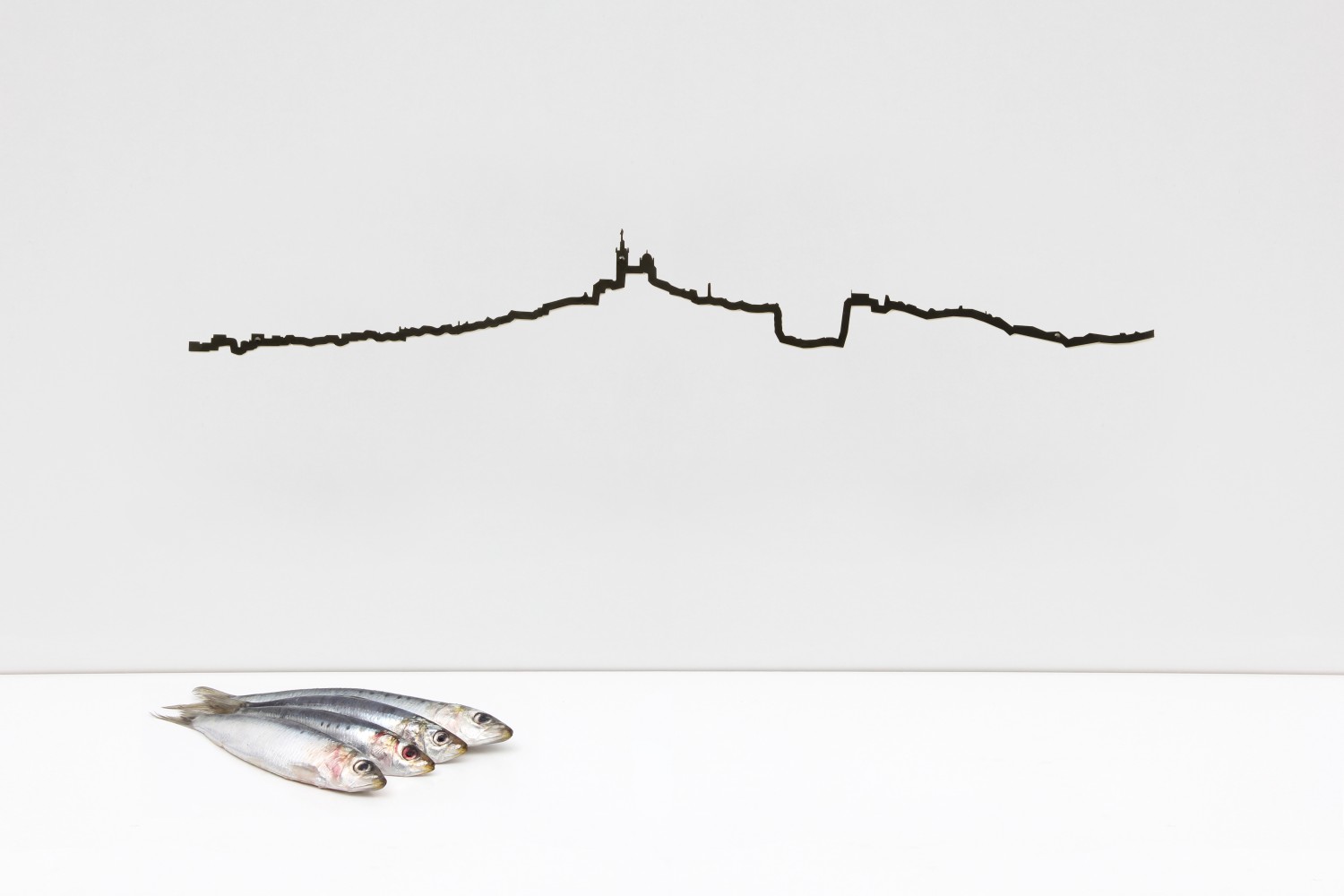 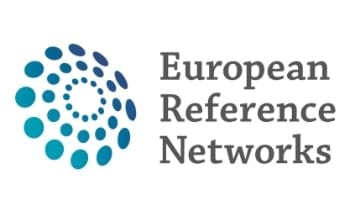 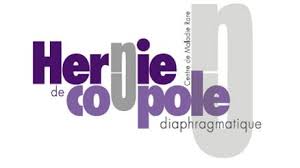 Journée Nationale HCD 12/06/2023
[Speaker Notes: Avant que la pandémie nous oblige faire du télétravail et visio-conférences, nous avons pu se rencontrer et échanger lors de]
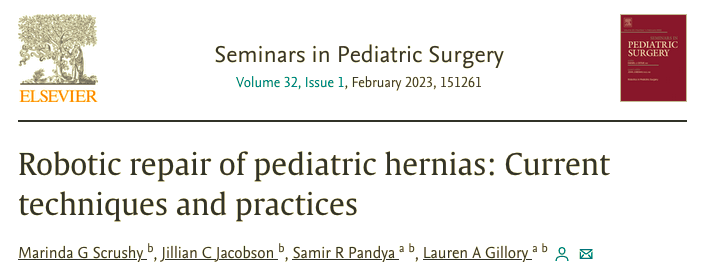 Objectif : Revue de la littérature pour présenter les différente expériences de réparation des différentes hernies par robot en pédiatrie 
Résultats 20 cas, 4 convertis en thoracoscpie, 1 récidive: 
HCD :  robot bénéfices sur précision et contrôle tremblements vs coelioscopie
Fermeture primaire plus facile
Meilleure visualisation
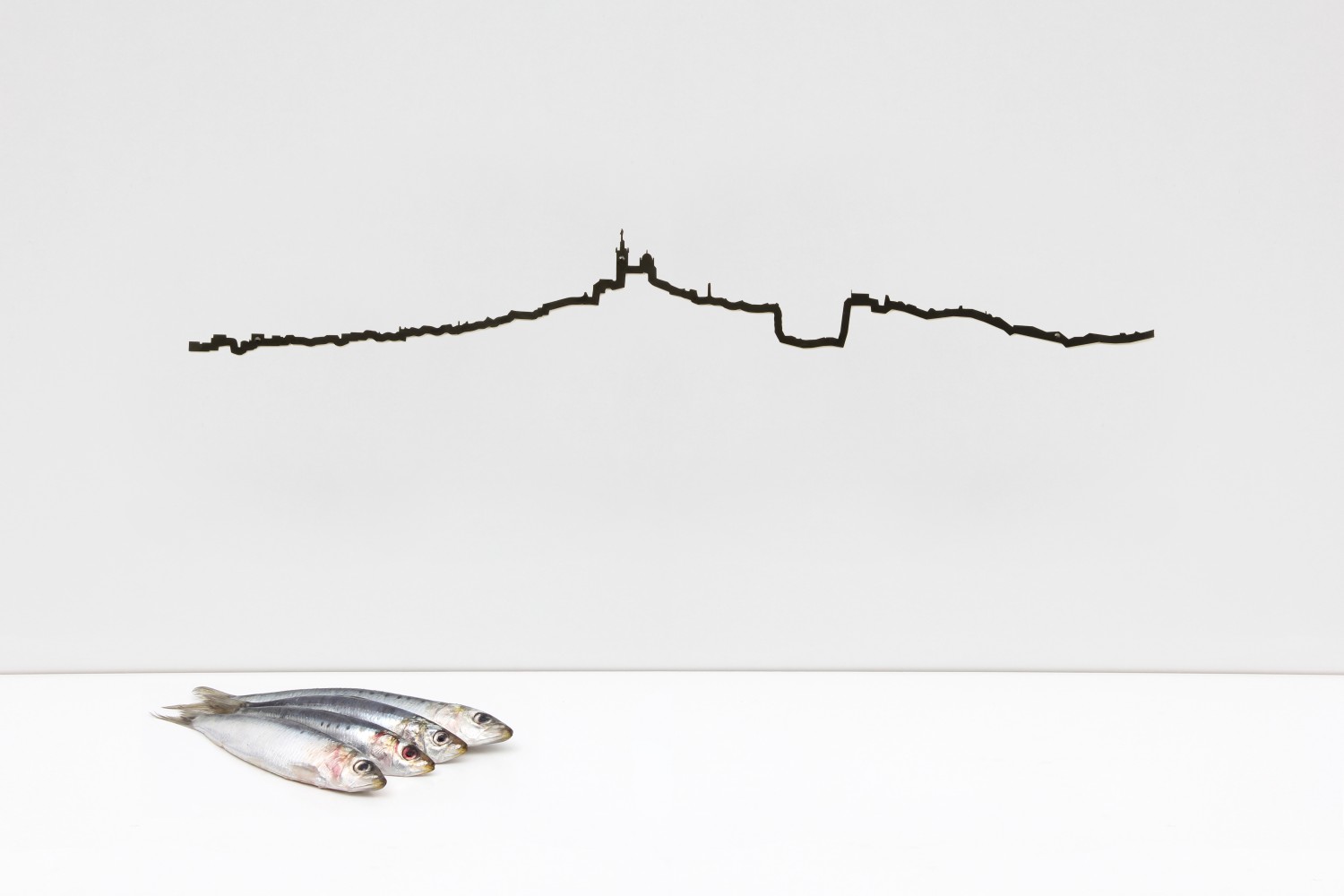 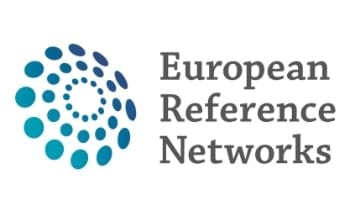 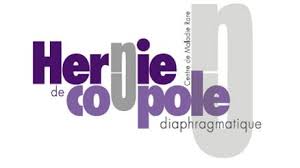 Journée Nationale HCD 12/06/2023
[Speaker Notes: Avant que la pandémie nous oblige faire du télétravail et visio-conférences, nous avons pu se rencontrer et échanger lors de]